IIG Operational Activity hands On-1
Muntasir Khan
Sadia Safwat
Md. Shohel Rana
Topic
BW: Internet,Youtube
Client Connectivity: Metro,Core(Single,Dual)
SFP 1Gbps: 1310nm,1550nm
 SFP 10Gbps: 1270,1330nm
Operational issues
Power (dB) check on Physical link
Prefix Permit (APNIC)
Interface Configuration & P2P check
BGP configuration
Client prefix recv. and global propagation
Route Advertisement  
BW Policy
MRTG
Client add on Nagois server
VC/CC permit 
High latency, browsing problem
Packet loss, download ,upload problem
Youtube BW problem
Destination/website unreachable 
BTRC URL block
IP blacklisted
Interface shut/no shut
BW fall, link down, link flap
Power Check
Cisco router: ISO,XR
show controllers Te0/0/0/0 phy

Cisco router: IOS XE
sh hw-module subslot 1/1 transceiver 0 status

Cisco SW : Cisco 4500,3800ME
sh interfaces Te1/18 transceiver

Cisco SW 9000 Nexus
show interface Eth1/36 transceiver details 

BDCOM
Show interface tg1/1
Prefix Permit
Check the client prefix for Origin As in Apnic website
 Add client prefix list 
Add AS in AS-SET in IIG & ITC Network
IIG: AS58717:AS-SUMMITCOMMUNICATIONS-BD
ITC: AS132884:AS-CUSTOMERS

 Check route object for prefix
http://www.radb.net
https://www.apnic.net/

What is route object?
Each route on the internet originated by an AS is specified using a route object in the RIR database that the AS belongs to according to the region. The "route:" attribute is the address prefix of the route and the "origin:" attribute is the AS number of the AS that originates the route into the internet.

 Mail to BSCCL,Singtel,BTTB to permit Prefix 
Upstream confirmation

https://www.site24x7.com/tools/ipv4-subnetcalculator.html
Interface Configuration
Port Configuration:
SCL#conf t
Enter configuration commands, one per line.  End with CNTL/Z.
SCL(config)#interface Gi3/0/5
SCL(config-if)#description @@ TEST @@
SCL(config-if)#ip address 192.168.229.1 255.255.255.252
SCL(config-if)#service-policy input 10mb
SCL(config-if)#service-policy output 10mb
SCL(config-if)#no shutdown
SCL(config-if)#end

Sub-interface Configuration:

SCL#conf t
interface Bundle-Ether20.141
description @@ COL-CTG-SEC @@
encapsulation dot1Q 141
ipv4 address 103.26.246.109 255.255.255.252
commit
E-BGP configuration IPv4 & IPv6
conf t
router bgp 58717
neighbor 103.26.246.110
remote-as 38592
description COL-CTG-SEC
address-family ipv4 unicast
route-policy CTG-COL-IN in
route-policy DEFAULT-ONLY out
soft-reconfiguration inbound always
commit 
end

sh running-config router bgp 58717 neighbor 103.26.246.110
configure terminal 
router bgp 58717
neighbor 2405:1500:30:1::46
remote-as 58889
description @@ ZX-IPV6-SEC @@
address-family ipv6 unicast
route-policy ZX-SEC-IPV6-PREFIX in
route-policy IPV6-DEFAULT-ONLY out
soft-reconfiguration inbound always

commit
end
sh bgp ipv6 unicast summary
Prefix Permit
To create a new prefix set:

configure terminal 
prefix-set COL-SEC-IN
103.76.240.0/22 le 24
end-set 
commit
end

to add new prefix in the prefix set:

edit prefix-set COL-SEC-IN 

show RPl prefix-set COL-SEC-IN    
Fri Jun  3 12:10:55.609 UTC
prefix-set COL-SEC-IN
  202.65.168.0/21 le 24,
  101.2.160.0/21 le 24,
  103.5.232.0/22 le 24,
  203.82.200.0/21 le 24,
  163.47.84.0/22 le 24,
  119.10.172.0/22 le 24
end-set
configure Terminal 
prefix-set ZX-SEC-IPV6-PREFIX
2401:1980::/32 le 48
exit
commit
end
Route-Policy
how to create route policy:

configure t
route-policy CTG-COL-IN
if destination in COL-SEC-IN then 
set local-preference 1000
set community TO-ALL
pass 
else      
drop
endif
end-policy
!
commit 
end
configure terminal 
route-policy ZX-SEC-IPV6-PREFIX
if destination in ZX-SEC-IPV6-PREFIX then
set local-preference 1000
set community TO-ALL
else
drop
endif
end-policy
!
commit
end
Prefix recv
RP/0/RSP0/CPU0:PALTAN-IIG-AGG#show bgp ipv4 unicast neighbors 103.15.245.210 routes 
Fri Feb 16 11:18:34.607 GMT
BGP router identifier 103.15.244.10, local AS number 58717
BGP generic scan interval 60 secs
Non-stop routing is enabled
BGP table state: Active
Table ID: 0xe0000000   RD version: 226519742
BGP main routing table version 226519742
BGP NSR Initial initsync version 2 (Reached)
BGP NSR/ISSU Sync-Group versions 226519742/0
BGP scan interval 60 secs

Status codes: s suppressed, d damped, h history, * valid, > best
              i - internal, r RIB-failure, S stale, N Nexthop-discard
Origin codes: i - IGP, e - EGP, ? - incomplete
   Network            Next Hop            Metric LocPrf Weight Path
*> 27.54.148.0/22     103.15.245.210               1000      0 133854 i
*> 27.54.148.0/23     103.15.245.210               1000      0 133854 i
*> 27.54.150.0/23     103.15.245.210               1000      0 133854 i
*> 43.224.108.0/23    103.15.245.210               1000      0 133854 i
*> 103.43.148.0/22    103.15.245.210               1000      0 133854 i
*> 103.43.148.0/23    103.15.245.210               1000      0 133854 i
*> 103.43.150.0/23    103.15.245.210               1000      0 133854 i
*> 103.100.233.0/24   103.15.245.210               1000      0 133854 i
*> 103.100.234.0/24   103.15.245.210               1000      0 133854 i
*> 103.100.235.0/24   103.15.245.210               1000      0 133854 i
*> 103.204.84.0/22    103.15.245.210               1000      0 133854 i
Prefix adv.
RP/0/RSP0/CPU0:PALTAN-IIG-AGG#show bgp neighbor 103.15.245.34 advertised-routes 
Fri Feb 16 11:24:23.886 GMT
Network            Next Hop        From            AS Path
0.0.0.0/0          103.15.245.33   103.15.244.6    58717 9498i
BW Policy
sh running-config policy-map 10023mb 
% No such configuration item(s)


sh running-config policy-map 100mb
policy-map 100mb
 class class-default
  police rate 100 mbps burst 25 mbytes 
   conform-action transmit
   exceed-action drop
  ! 
 ! 
 end-policy-map
MRTG
http://mrtg.summitiig.net
Client end Nagois
https://103.15.246.18:10000
others
file manager
etc
nagios3
objects
edit on customer.cfg
edit and save and close
others
customer commands
nagios service(restart)


http://103.15.246.18/nagios3


host

see the change
VC/CC Allow
Paltan Aggregation & DR Aggregation 
sh ip access-lists VOIP-BLOCK

for cc:
Configuration
configure t
ipv4 access-list VOIP-BLOCK
461 permit ipv4 host 115.69.214.178 any
462 permit ipv4 any host 115.69.214.178
end

#SH RUN INT BE7
interface Bundle-Ether7
 description @@ PALTAN-AGG-TO-PALTAN-CORE @@
 ipv4 address 103.15.244.17 255.255.255.252
 ipv6 address 2405:1500:0:2::41/126
 ipv6 enable
 bundle load-balancing hash dst-ip
 load-interval 30
 ipv4 access-group DROPBAND-WAN ingress
 ipv4 access-group VOIP-BLOCK egress
!
#SH RUN INT BE4
interface Bundle-Ether4
 description TO-DR-AGG
 ipv4 address 103.15.246.210 255.255.255.252
 ipv6 address 2405:1500:0:2::9/126
 bundle load-balancing hash src-ip
 load-interval 30
 ipv4 access-group DROPBAND-WAN ingress
 ipv4 access-group VOIP-BLOCK egress
!
High latency/slow browsing
1.Check the geographical location of IP.
https://www.iplocation.net/
2. Ping status and trace report and problematic source IP block.

3.Check peering latency of upstream from smokeping
Smokeping: http://157.119.185.254/cgi-bin/smokeping.cgi?target=Destination
3. Check the routing 
#sh bgp 203.117.155.202

BGP routing table entry for 203.117.0.0/16
Versions:
  Process           bRIB/RIB  SendTblVer
  Speaker          230612133   230612133

  Path #2: Received by speaker 0
  Advertised to update-groups (with more than one peer):
    0.8 
  Advertised to peers (in unique update groups):
    103.15.247.82   
  132602 2914 17645 4657, (received & used)
    103.15.244.6 (metric 2) from 103.15.244.6 (103.15.244.6)
      Origin IGP, metric 0, localpref 700, valid, internal, best, group-best
      Received Path ID 0, Local Path ID 0, version 230612133
4. Change the routing
 5. Forward trace and reverse trace
6. Check from client free lan block
7.Check the latency from looking glass:
https://www.ip-address.org/
Packet loss,download/upload problem
1.Check Client BW utilization.
2.Check point to point packet loss.
3.Check peering packet loss of upstream from smokeping
Smokeping: http://157.119.185.254/cgi-bin/smokeping.cgi?target=Destination
4.  Check packet drop from client source IP block.
6.Check the packet drop from looking glass:globally
https://www.ip-address.org/
7.Change upload/download path.
8.Communicate with upstream carrier.
Youtube BW problem
1.Check Client BW utilization.
2.Check point to point packet loss.
3.Check with client BW wheather they are using SCL cache or not by browsing the below URL at client.
http://redirector.c.youtube.com/report_mapping
Destination IP/Website unreachable
If we can access but client can’t:
Browse from SCL-IIG network
If we can browse ,take forward and reverse tracereport
take /30 IP block from client.
Check wheather the client source IP is blacklisted or not.
 Client prefix advertisement change
 Communicate with Upstream carrier  with logs
If we both can’t access:
Check BTRC URL block
#sh route 185.38.150.8
Sun Feb 18 15:57:36.131 GMT

Routing entry for 185.38.150.8/32
  Known via "bgp 58717", distance 200, metric 0, type internal
  Installed Feb 14 10:39:08.872 for 4d05h
  Routing Descriptor Blocks
    103.15.244.14, from 103.15.244.14
      Route metric is 0
  No advertising protos

If not,then browse the website through other network

If the website is reachable through other network, then change the advertisement and route.
BTRC URL Block
URL-SERVER:
IP: 103.15.245.106, SSH Port: 8022

Let's block "www.ipnewsbd.com"

vtysh (router mode)
advertise the destination network.

configure  terminal  
router bgp  58717
network  97.74.0.0/16
exit
exit
wr
exit

#check the advertisment to DC-AGG-RT
show ip bgp neighbors  103.15.244.10 advertised-routes  

## For Domain: 
iptables -A FORWARD -p tcp --dport 80 -m string --algo bm --string "ipnewsbd.com" -j DROP
iptables -A FORWARD -p tcp --dport 80 -m string --algo bm --string "www.ipnewsbd.com" -j DROP

FOR HTTPS:
iptables -A FORWARD -p tcp --dport 443 -m string --algo bm --string "ipnewsbd.com" -j DROP
iptables -A FORWARD -p tcp --dport 443 -m string --algo bm --string "www.ipnewsbd.com" -j DROP
BTRC URL Block
## For URL:   "www.india.com/bengali/world/omg-now-indians-can-join-bangladesh-army/"

iptables -A INPUT -p tcp -m string --algo bm --string "/bengali/world/omg-now-indians-can-join-bangladesh-army/" -j DROP
iptables -A OUTPUT -p tcp -m string --algo bm --string "/bengali/world/omg-now-indians-can-join-bangladesh-army/" -j DROP
iptables -A FORWARD -p tcp -m string --algo bm --string "/bengali/world/omg-now-indians-can-join-bangladesh-army/" -j DROP

#To see the URL at IP tables list
iptables -nvL

#To save the new URL at IP tables

iptables-save > /etc/sysconfig/iptables

#To delete:

iptables -D INPUT -p tcp -m string --algo bm --string "/bengali/world/omg-now-indians-can-join-bangladesh-army/" -j DROP
iptables -D OUTPUT -p tcp -m string --algo bm --string "/bengali/world/omg-now-indians-can-join-bangladesh-army/" -j DROP
iptables -D FORWARD -p tcp -m string --algo bm --string "/bengali/world/omg-now-indians-can-join-bangladesh-army/" -j DROP
IP blacklisted
https://www.talosintelligence.com/
https://mxtoolbox.com/blacklists.aspx
BGP shutdown/no shutdown
RP/0/RSP0/CPU0:PALTAN-IIG-AGG(config)#router bgp 58717
RP/0/RSP0/CPU0:PALTAN-IIG-AGG(config-bgp)#neighbor 103.15.245.210 shutdown 
RP/0/RSP0/CPU0:PALTAN-IIG-AGG(config-bgp)#commit


RP/0/RSP0/CPU0:PALTAN-IIG-AGG(config)#router bgp 58717
RP/0/RSP0/CPU0:PALTAN-IIG-AGG(config-bgp)#no neighbor 103.15.245.210 shutdown 
RP/0/RSP0/CPU0:PALTAN-IIG-AGG(config-bgp)#commit
BW Fall
DHAKA CLIENT:
a)Case 1:BW FALL/Sudden DIP
1.Check MRTG graph for Client BW utilization and assigned BW
2.Check BGP status.
Command: sh ip bgp sum | I (client IP)
3.check received client prefix.
Command: sh ip bgp neighour (client IP) routes
4.If BGP is down then check with the client if they have done anything at client end and then check transmission path/physical link.
5.If BGP is up and don't receive any prefix then communicate with client to advertise the prefix.
6.If BGP is up and receive the prefix, then check if there is any upstream issue.
b)Case 2:Not getting proper BW or BW congestion or BW saturated
1.Check MRTG graph for Client BW utilization when the problem starts.
2.Check if there is any congestion in upstream.
3.Compare the MRTG graph utilization of previous 7days for the affected client.
Longhaul Client/Outside Dhaka Client except CTG:BW FALL/Not getting proper BW/BW fluctuation 
1.Check MRTG graph for Client BW utilization.
2.Compare the MRTG graph utilization of previous 7days for the affected client.
3.Check point to point packet loss.if packet loss exists then communicate with NTTN.
4.Check if there is any upstream issue. If issue exists in upstream then please inform upstream responsible owner.
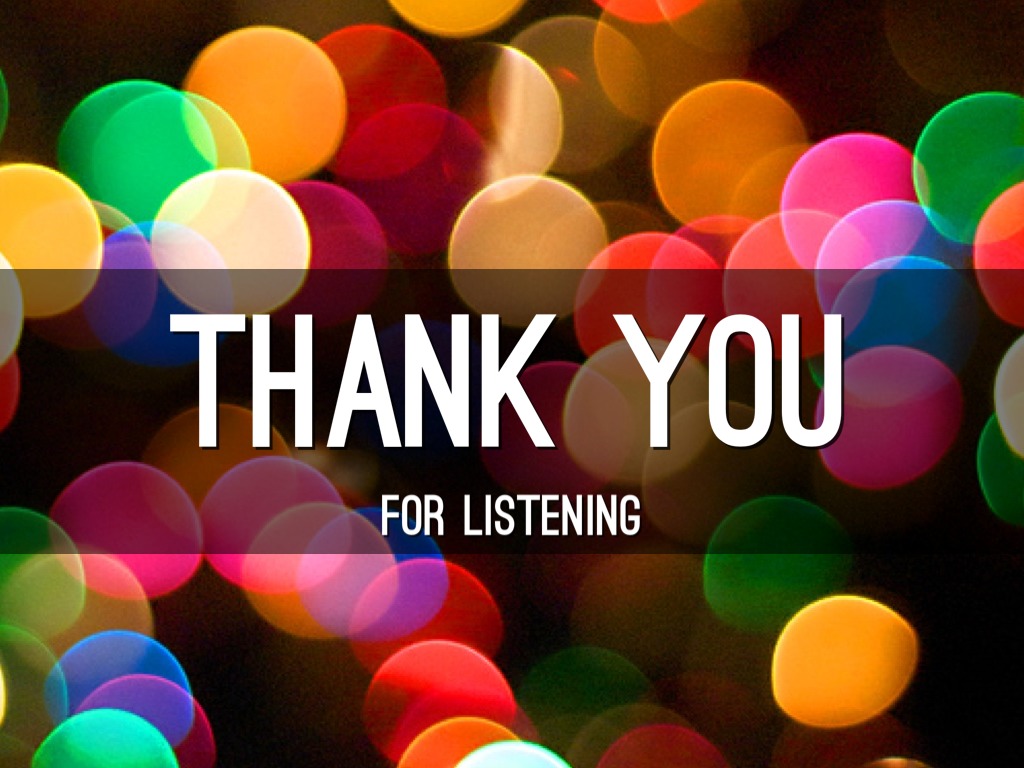 Thank You